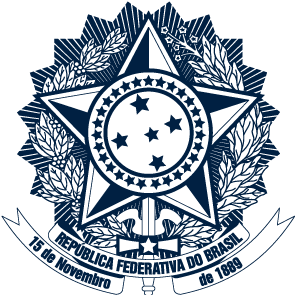 MTPA
CORREGEDORIA
Ministério dos Transportes, Portos e Aviação Civil
INTEGRIDADE


MARÇO DE 2018
Qual a importância estratégica da Corregedoria?
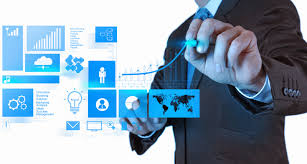 Como a Corregedoria impacta a organização?
Curso de Boas Práticas de Governança e Gestão
Visão Operacional
Visão Estratégica
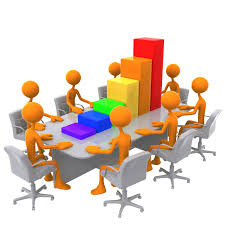 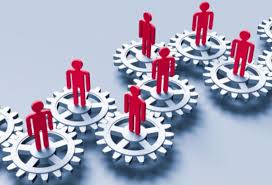 Cumprimento da legislação disciplinar
  Abertura de PAD’s
  parte da Gestão de Pessoas / Contratos
Combate à corrupção
  Responsabilização administrativa
  parte do Sistema de Integridade Pública
Curso de Boas Práticas de Governança e Gestão
Governança PúblicaDecreto nº 9.203- Nov/2017
MECANISMOS DE GOVERNANÇA		
LIDERANÇA
ESTRATÉGIA
CONTROLE
FINALIDADE – AVALIAR, DIRECIONAR E MONITORAR POLÍTICAS PÚBLICAS E A PRESTAÇÃO DE SERVIÇOS DE INTERESSE DA SOCIEDADE
VALOR PÚBLICO
PRINCÍPIOS
CAPACIDADE DE RESPOSTA
INTEGRIDADE
CONFIABILIDADE
MELHORIA REGULATÓRIA
PRESTAÇÃO DE CONTAS E RESPONSABILIDADE
TRANSPARÊNCIA
Curso de Boas Práticas de Governança e Gestão
5 PILARESDO PROGRAMA DE INTEGRIDADE
1º Comprometimento da alta direção;
2º Instância responsável;
3º Análise de perfil de riscos;
4º Regras e instrumentos;
5º Monitoramento contínuo
Curso de Boas Práticas de Governança e Gestão
Combate à Corrupção
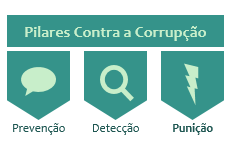 Percepção:

 As sanções são aplicadas, são tempestivas, são proporcionais e alcançam a todos os envolvidos
perspectiva preventiva: 
fortalecimento da integridade (pública e privada)
Curso de Boas Práticas de Governança e Gestão
Conceito de Integridade
Decreto nº 8.420/2015, art. 41:
 
“Programa de integridade consiste, no âmbito de uma pessoa jurídica, no conjunto de mecanismos e procedimentos internos de integridade, auditoria e incentivo à denúncia de irregularidades e na aplicação efetiva de códigos de ética e de conduta, políticas e diretrizes com objetivo de detectar e sanar desvios, fraudes, irregularidades e atos ilícitos praticados contra a administração pública, nacional ou estrangeira.”
Medidas Anticorrupção
Curso de Boas Práticas de Governança e Gestão
Outros conceitos
“Integridade pública refere-se ao alinhamento consistente e aderência aos valores, princípios e normas éticos compartilhados para a defesa e priorização do interesse úblico sobre os interesses privados no setor público” (OCDE – tradução livre).
Integridade pública, portanto, deve ser entendida como o conjunto de arranjos institucionais que visam a fazer com que Administração Pública não se desvie de seu objetivo precípuo: entregar os resultados esperados pela população de forma adequada, imparcial e eficiente”.
Curso de Boas Práticas de Governança e Gestão
Curso de Boas Práticas de Governança e Gestão
Corregedoria: parte do Sistema de Integridade
Guia de Implantação de Programa de Integridade nas Empresas Estatais:

“A gestão da integridade envolve a coordenação de atores e a utilização de instrumentos que perpassam diversas áreas de uma entidade, tais como Comissão de Ética, Auditoria Interna, Gestão de Riscos, Recursos Humanos, Corregedoria, Jurídico, Área Contábil, Controles Internos, Gestão de Documentos, etc.”
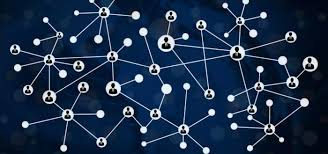 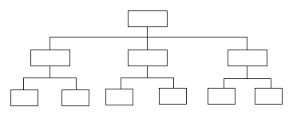 Curso de Boas Práticas de Governança e Gestão
Onde começar?
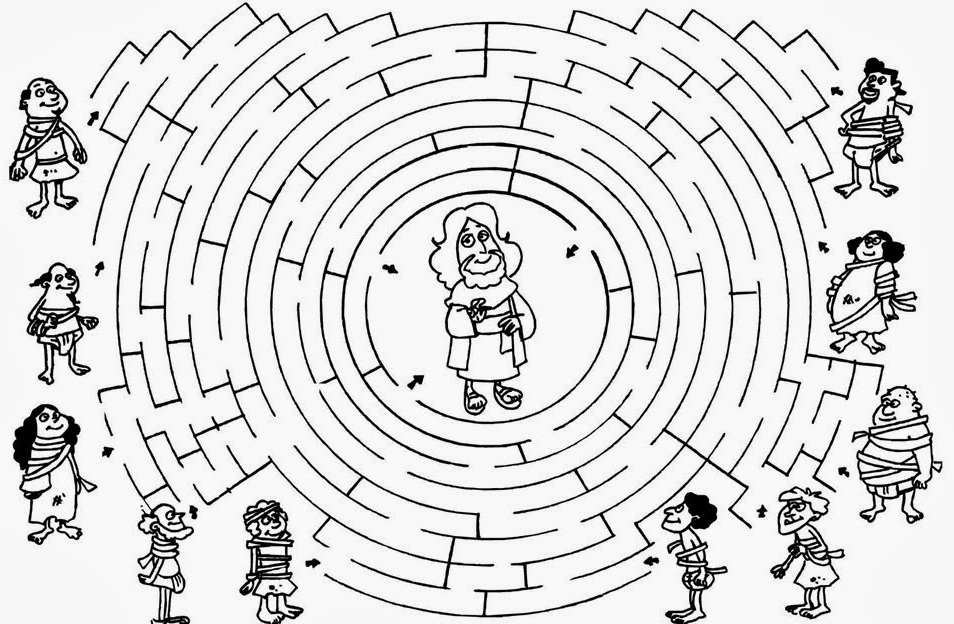 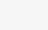 Indício
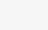 Indício
Corregedoria
Indício
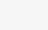 Indício
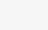 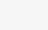 Indício
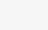 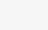 Indício
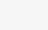 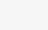 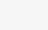 Indício
Indício
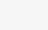 Efetividade da responsabilização
Curso de Boas Práticas de Governança e Gestão
Metodologia
Normativos
 Fluxos de Trabalho
 Comunicação e Treinamento
 Monitoramento
 Transparência
Curso de Boas Práticas de Governança e Gestão
DETECTAR
Visão Geral
PUNIR
PREVENIR
Área 1
Área 1
Corregedoria
Área 2
Área 2
Juízo de Admissibilidade
Área 3
Área 3
Curso de Boas Práticas de Governança e Gestão
Detecção
Garantir que todos os indícios cheguem tempestivamente à Corregedoria
Curso de Boas Práticas de Governança e Gestão
Denúncia – Visão Geral
Corregedoria + Ouvidoria + Comissão de Ética: atuação integrada
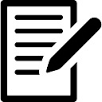 Triagem/Tratamento:
Indício de Infração?
Apuração Disciplinar
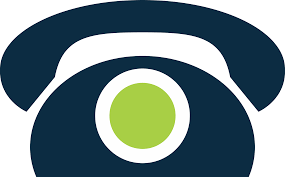 Ouvidoria
Corregedoria
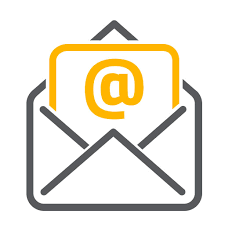 Comissão de Ética: apuração ética
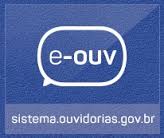 Curso de Boas Práticas de Governança e Gestão
NORMATIVOS
Fluxo de tratamento da denúncia previsto em normativo interno : TODOS OS INDÍCIOS DE INFRAÇÃO DEVEM SER PRONTAMENTE ENCAMINHADOS À CORREGEDORIA
Competências definidas no regimento interno e nas normas de cada área: JUÍZO DE ADMISSIBILIDADE CORRECIONAL É ANTERIOR AO JUÍZO PELA COMISSÃO DE ÉTICA
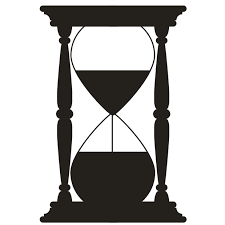 previsão de responsabilidades e prazos para o encaminhamento da denúncia
RISCO DE PRESCRIÇÃO
Curso de Boas Práticas de Governança e Gestão
Boas Práticas
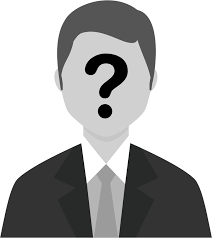 PROTEÇÃO DO DENUNCIANTE
 Adoção de regras de confidencialidade e proibição de retaliação.
Instrução Normativa Conjunta Nº 01 CRG/OGU, de 2014: 
eficácia no âmbito do Poder Executivo Federal.

A IN dá suporte às Corregedorias para iniciar apurações com base em denúncias anônimas e, também, para garantir o sigilo em relação à identidade
do denunciante (a pedido ou de ofício) pelo prazo de cem anos.
Curso de Boas Práticas de Governança e Gestão
FLUXOS DE TRABALHO
Os procedimentos das áreas de Corregedoria, Ouvidoria e Comissão de Ética devem estar alinhados
 As equipes precisam estar devidamente treinadas e conhecer as rotinas: o que fazer, como e a quem encaminhar 
 Corregedoria e Ouvidoria: definição conjunta dos parâmetros e requisitos de triagem = garantir a qualidade da denúncia para fins de apuração de responsabilidade
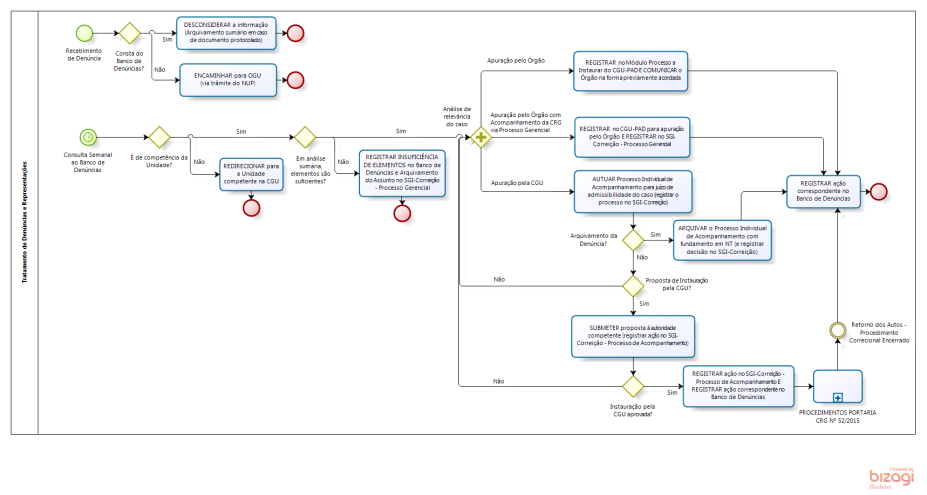 Curso de Boas Práticas de Governança e Gestão
COMUNICAÇÃO E TREINAMENTO
Diferentes canais de denúncia para diferentes públicos 
(devem ser acessíveis a terceiros e ao público externo).
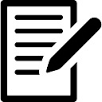 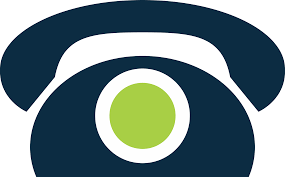 AÇÃO INSTITUCIONAL
Plano de comunicação (em parceria com a ASCOM) + Inserção nas ações de capacitação corporativa (em parceria com RH)
X
INICIATIVAS CONJUNTAS
Programa de Prevenção: Corregedoria + Ouvidoria + Comissão de Ética
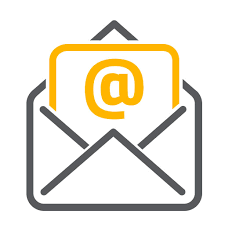 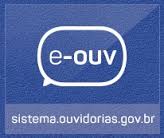 Curso de Boas Práticas de Governança e Gestão
Órgãos de Controle (interno e externo)
Experiência de Sucesso: Articulação com o AECI
Identificação dos Atores
Experiência de Sucesso: Melhor contato é o pessoal
Aproximação institucional
Quais dados a Corregedoria precisa e quais dados a Corregedoria pode fornecer
Mapear informações de interesse
RISCO 1 - CASO É DETECTADO MAS NÃO CHEGA AO CONHECIMENTO
RISCO 2 – BAIXA QUALIDADE DA INFORMAÇÃO: PREJUÍZO À APURAÇÃO
Curso de Boas Práticas de Governança e Gestão
INFOS. RECEBIDAS
INFOS. FORNECIDAS
Investigações e operações em curso
  Áreas e Contratos de Maior Risco
 Agentes Públicos e Pessoas Jurídicas sob avaliação 
 Compartilhamento de provas
Vulnerabilidades identificadas durante os procedimentos disciplinares
  Mapa das Infrações: por localidade, por objeto, por setor, por função, etc
 Indício de crime, improbidade, ressarcimento,etc
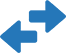 Curso de Boas Práticas de Governança e Gestão
Institucionalização
Confiança recíproca X Personalização
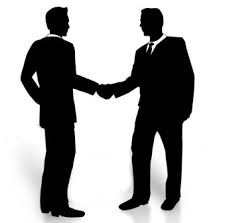 RISCO DE DESCONTINUIDADE EM PERÍODOS DE TRANSIÇÃO
Envolvimento e treinamento da equipe 
 Formalização dos fluxos
 Modelos, formulários
Curso de Boas Práticas de Governança e Gestão
Onde terminar?
Monitorar todo o ciclo da apuração
Efetividade da responsabilização
Curso de Boas Práticas de Governança e Gestão
Monitoramento após a apuração
JURÍDICA – ACOMPANHAMENTO DO JULGAMENTO
Experiência de Sucesso: articulação com a Corregedoria-Geral da AGU para a redução de passivos
RH E CHEFIA IMEDIATA – APLICAÇÃO DA SANÇÃO
Gargalo: algumas Corregedorias verificaram situações em que o servidor/empregado não cumpriu a suspensão ou não teve sua aposentadoria cassada.
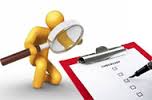 REPERCUSSÃO NAS DEMAIS ESFERAS
Verificar se 100% dos indícios apurados foram encaminhados para a esfera competente – efetivo ressarcimento ao erário / responsabilização civil e penal
Curso de Boas Práticas de Governança e Gestão
Corregedoria: fonte de informação estratégica
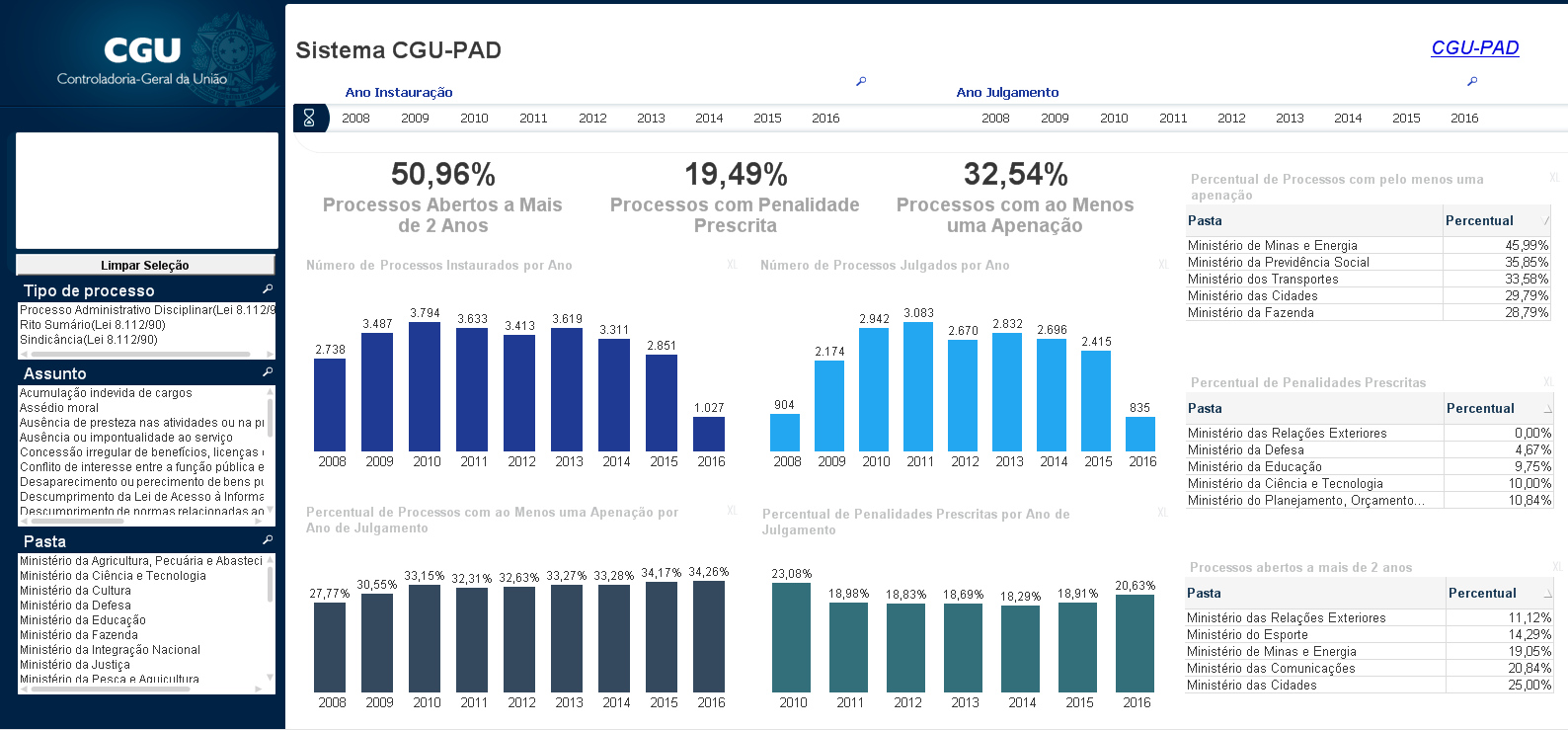 Relatórios e Painéis Gerenciais para a Alta Direção
Curso de Boas Práticas de Governança e Gestão
Corregedoria na gestão de riscos
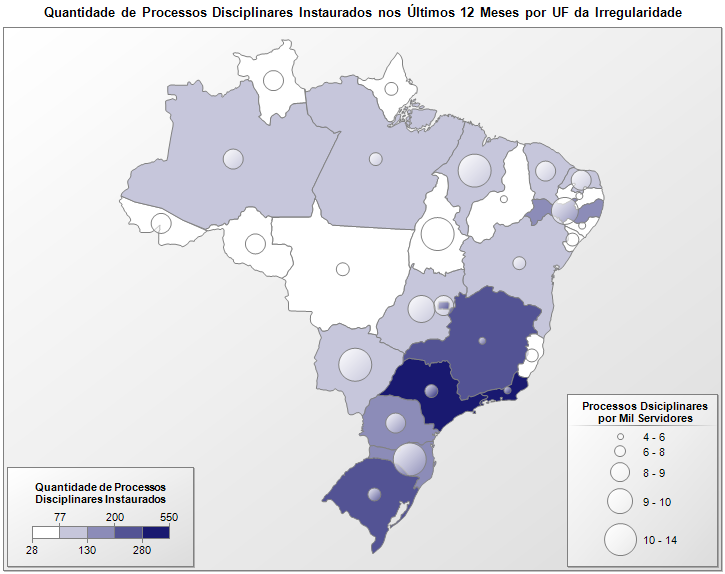 Detecção de vulnerabilidades durante o processo disciplinar
Mapa das Infrações: por localidade, por objeto, por setor, por função, etc.
Instrução Normativa Conjunta Nº 01 MP/CGU, de 2016: 
eficácia no âmbito do Poder Executivo Federal.

Determina a adoção de medidas de gestão de riscos, controles internos e governança. Prevê o estabelecimento da estratégia e da estrutura de gerenciamento de riscos. Atribui responsabilidades ao dirigente máximo e aos comitês de governança, riscos e controles em todos os órgãos federais.
Curso de Boas Práticas de Governança e Gestão
Atuação a partir de riscos: ENRIQUECIMENTO ILÍCITO
DETECÇÃO ATIVA: evolução patrimonial incompatível
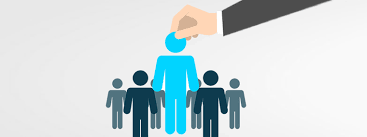 Definição clara de critérios (maior risco): 
área de atuação, cargo, etc.
Instauração de Procedimento – 
Obtenção de dados junto à RFB (dossiê fiscal)
Curso de Boas Práticas de Governança e Gestão
Caso de Sucesso
Análise Patrimonial a partir de declarações eletrônicas e a Máfia do ISS Habite-se
Controladoria Geral do Município São Paulo
Curso de Boas Práticas de Governança e Gestão
Análise Patrimonial – Roteiro de Análise
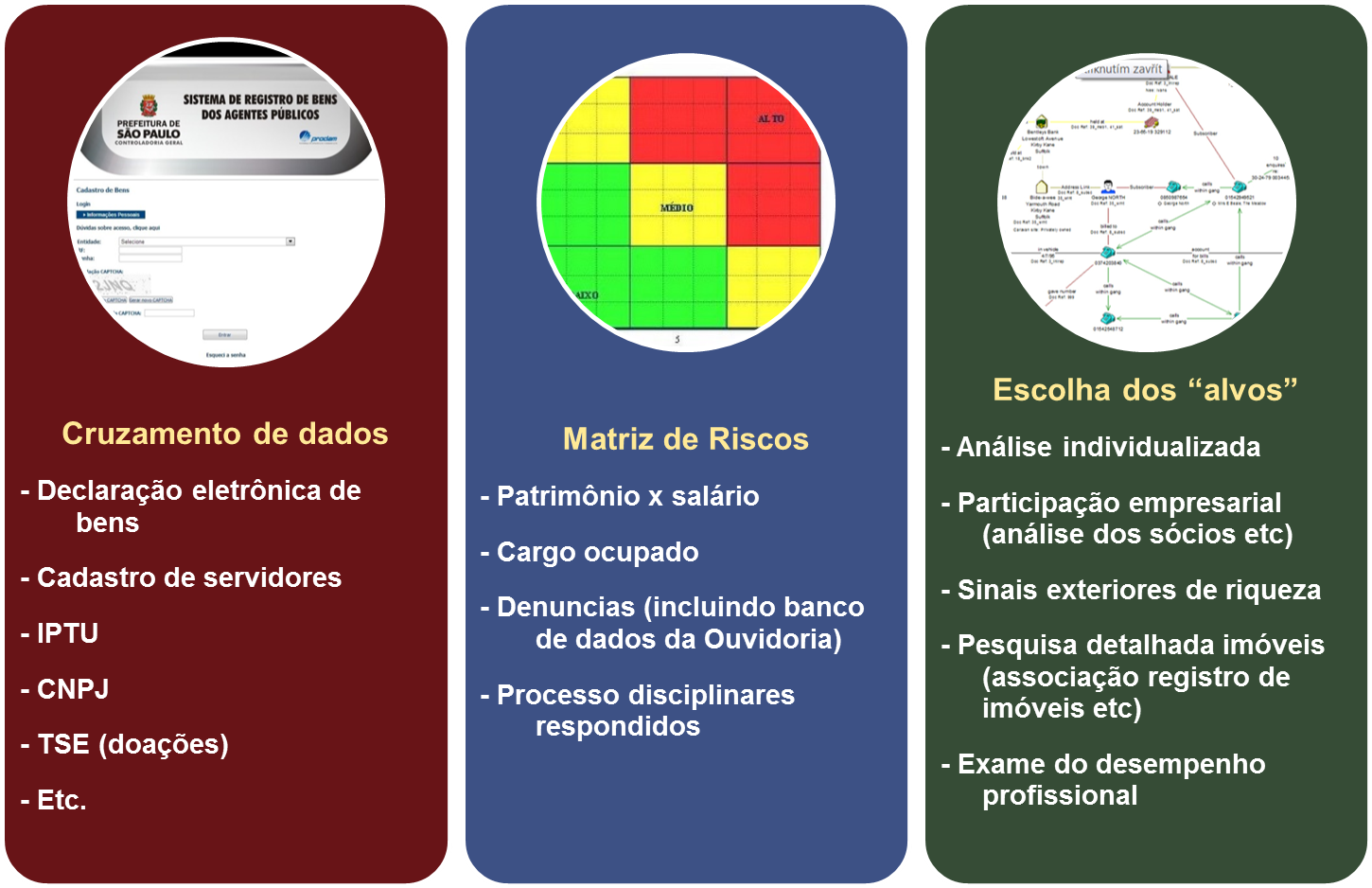 Curso de Boas Práticas de Governança e Gestão
CGU
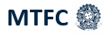 OPERAÇÃO NECATOR
Investigação: alvo inicial – 4 auditores fiscais do município de São Paulo
Curso de Boas Práticas de Governança e Gestão
DESDOBRAMENTOS

Prejuízo potencial estimado: 500 milhões de reais 
(mais de 400 empresas envolvidas)
	
CGM-SP/Ass.Inteligência (2013/2014): Análise Patrimonial Preliminar (174)

CGM-SP/Corregedoria (2013/2014): Sindicâncias Patrimoniais (49), PADs (17), Demissões (14)

PMSP/SEF (2013/2014): Autos de Infração (140 milhões já pagos, incluindo multas e correção monetária).

MP-SP (2014): Bloqueio de Bens (130 milhões)

PMSP/CGM (2013-2015): Cessão gratuita do Sistema SISPATRI (8 Termos firmados, CGE-MG e TCE-RO em funcionamento).
Curso de Boas Práticas de Governança e Gestão
Transparência Ativa na atividade Correcional
Informação = Propaganda
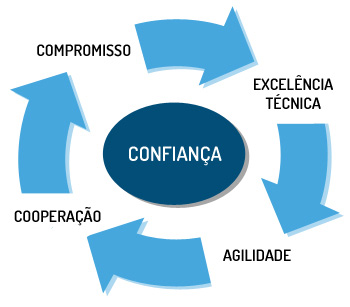 Página na intranet institucional: o papel da Corregedoria
 Atividades
 Dados Consolidados
 Parcerias e Resultados
 Deveres e Proibições 
 Como denunciar infrações
 O que é o processo disciplinar
 quebrar mitos
POSICIONAMENTO DO ÓRGÃO NO COMBATE À CORRUPÇÃO
Curso de Boas Práticas de Governança e Gestão
Corregedoria como parceira na Prevenção
Parceria com  Comissão de Ética e 
Área de Gestão de Pessoas / Capacitação
Treinamentos de caráter preventivo
 Apoio na produção e atualização de conteúdos  e casos práticos
 Identificação de casos recorrentes
 Identificação de setores, programas e locais críticos para ações específicas
 Monitoramento de resultados
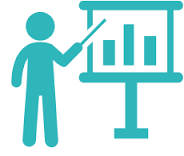 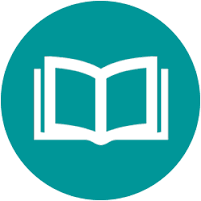 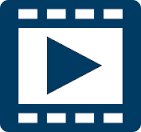 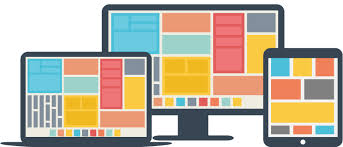 Curso de Boas Práticas de Governança e Gestão
Corregedoria como um dos pilares da integridade
Como a Corregedoria impacta a organização? RESULTADOS      IMAGEM       PROCEDIMENTOS
Guia de Implantação de Programa de Integridade nas Empresas Estatais:

A gestão da integridade é um componente da boa governança, condição prévia que dá às outras atividades da entidade legitimidade, confiabilidade e eficiência.
Curso de Boas Práticas de Governança e Gestão
A Corregedoria Seccional
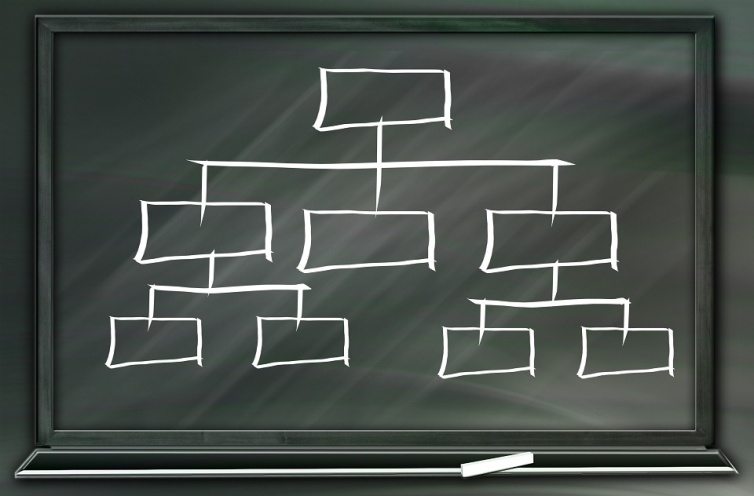 ESPECIALIZAÇÃO DA FUNÇÃO CORRECIONAL
CORREGEDOR(A) SECCIONAL

 mandato fixo para o cargo 
 requisitos mínimos para o provimento 
 indicação para o cargo submetida à aprovação 
da Corregedoria-Geral da União (Órgão Central do SISCOR)
VINCULAÇÃO DIRETA AO DIRIGENTE MÁXIMO DO ÓRGÃO
não deve estar subordinada a  outra área
COMPROMETIMENTO DA ALTA DIREÇÃO
Curso de Boas Práticas de Governança e Gestão
A Corregedoria Seccional
COMPETÊNCIAS ASSEGURADAS NO REGIMENTO E 
DEMAIS NORMATIVOS INTERNOS
gerenciar as atividades correcionais
 analisar denúncias e representações
 promover o juízo de admissibilidade correcional
 instaurar, prorrogar, reconduzir e arquivar procedimentos correcionais
 instaurar processos de apuração de responsabilidade de pessoa jurídica
 realizar inspeções correcionais
 gerenciar e acompanhar as Comissões Processantes
 gerenciar as informações correcionais e manter registro atualizado dos processos no Sistema CGU-PAD (e demais sistemas institucionais)
 proceder à análise dos relatórios emitidos pelas Comissões Processantes
 proceder ao julgamento de procedimentos investigativos e PAD’s (pena de advertência e suspensão de até 30 dias)
 proceder à interlocução com as autoridades do SISCOR e coordenação de investigações com outros órgãos e instâncias de controle
A Corregedoria Seccional
PRERROGATIVAS  ASSEGURADAS NO REGIMENTO E 
DEMAIS NORMATIVOS INTERNOS
Obrigatoriedade de os departamentos do órgão apresentarem as informações solicitadas, de forma tempestiva e completa
Possibilidade de obter apoio necessário dos colaboradores das unidades e assistência de especialistas e profissionais, de dentro e de fora do órgão, quando considerado necessário
Amplo acesso da comissão processante a todos os meios cabíveis para a elucidação dos fatos e a obtenção de provas.
Curso de Boas Práticas de Governança e Gestão
Informações Adicionais
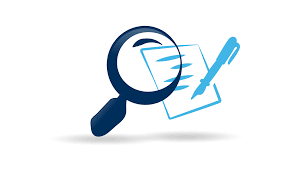 AUDITORIA DE INTEGRIDADE - ACHADOS
Falha no fluxo da denúncia (juízo de admissibilidade pela chefia da área)
 Ausência de feedback da Corregedoria: não há retorno para a Alta Direção nem para os empregados (transparência interna)
 Não dispõe de dados sobre os PAD’s (não implementou o CGU-PAD)
 Entidade não dispõe de unidade especializada na área correcional. Deficiência de pessoal. Falha grave na apuração de indícios de fraude identificados nas ações de auditoria. Impacto na avaliação do comprometimento da Alta Administração da Empresa.
Curso de Boas Práticas de Governança e Gestão
CONTATOS
Jorge Arzabe – (061) 98246-2930
CORREGEDORIA :
E-Mail: corregedoria@transportes.gov.br
Tel: 2029-7609